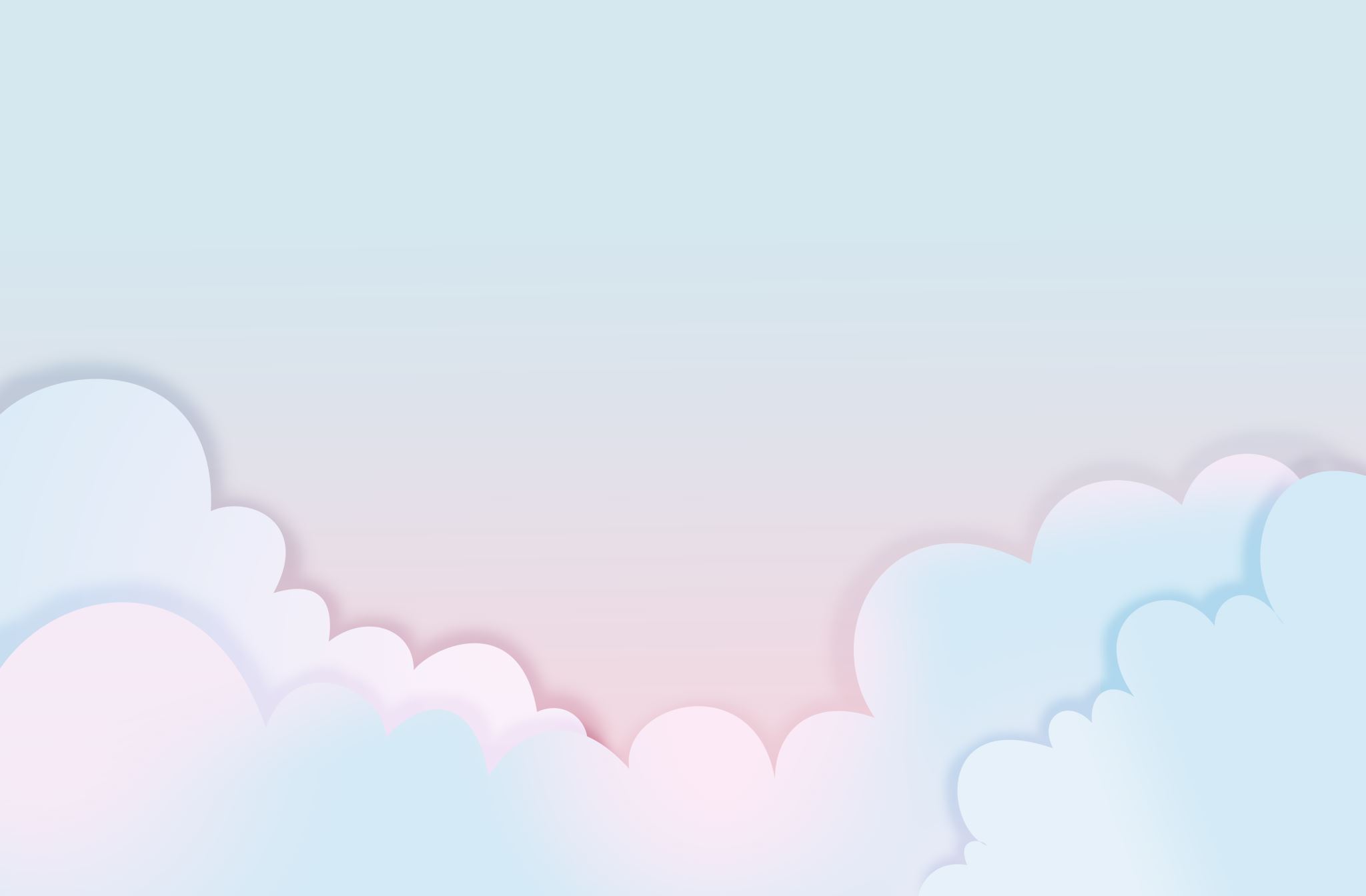 أهلا بكم جميعا ようこそ、みなさん！
الدرس الخامس
5回目のレッスン
２０２３・０8・26
じゅぎょうのもくひょう
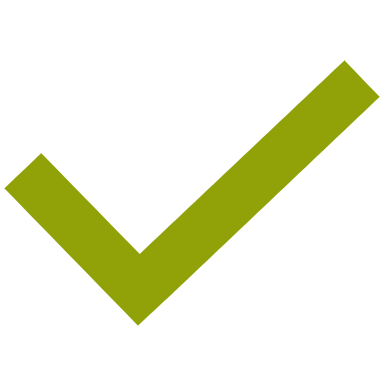 アラビア語の名詞と性別
• アラビア語の名詞と性別の紹介
• 男性名詞と女性名詞の紹介
• 文章で名詞を使う練習をする
もじのかたち（4番目のグループ）
長母音(ちょうぼいん) （4番目のグループ）
リスニングの練習（れんしゅう）
話す練習（はなすれんしゅう）
ひじつ
アラビアのぶんか（でんとうてきないしょう）
[Speaker Notes: Arabia-go no meishi to seibetsu• Arabia-go no meishi to seibetsu no shōkai• dansei meishi to josei meishi no shōkai• bunshō de meishi o tsukau renshū o suru
​اArabic Nouns and Gender • Introduction to Arabic nouns and gender • Introduction to masculine and feminine nouns • Practice using nouns in sentences
​]
مراجعة الحروف الأبجديةアラビア語のもじのふくしゅ
ページ８
ك ل م ن هه و ي
もじのかたち：

１－ことばのさいしょう。
２－ことばのなか。
３－ことばのさいご。
ك ل م ن هه و ي
3 つの短母音(たんぼいん):
れい：
كَ        كُ      كِ
كاتب      كتيب      كتاب
أ+ب+خ
書く練習(かくれんしゅう）次の文字を 1 つの単語に結合してください
م+ل+ه
ر+ز+س
غ+ق+ك
ه+ق+و
ف+ب+ح
[Speaker Notes: Tsugi no moji o 1-tsu no tango ni ketsugō shite kudasai]
ページ 64,66,68
アラビア数字と数え方（すうじとかざえかた）
ふくしゅう
واحد
اثنان
ثلاثة
أربعة
خمسة
ستة
سبعة
ثمانية
تسعة
عشرة
20.عشرون 
30.ثلاثون
40.أربعون 
50.خمسون
60.ستون
70.سبعون
80.ثمانون
90.تسعون
100.مئة
1000.ألف
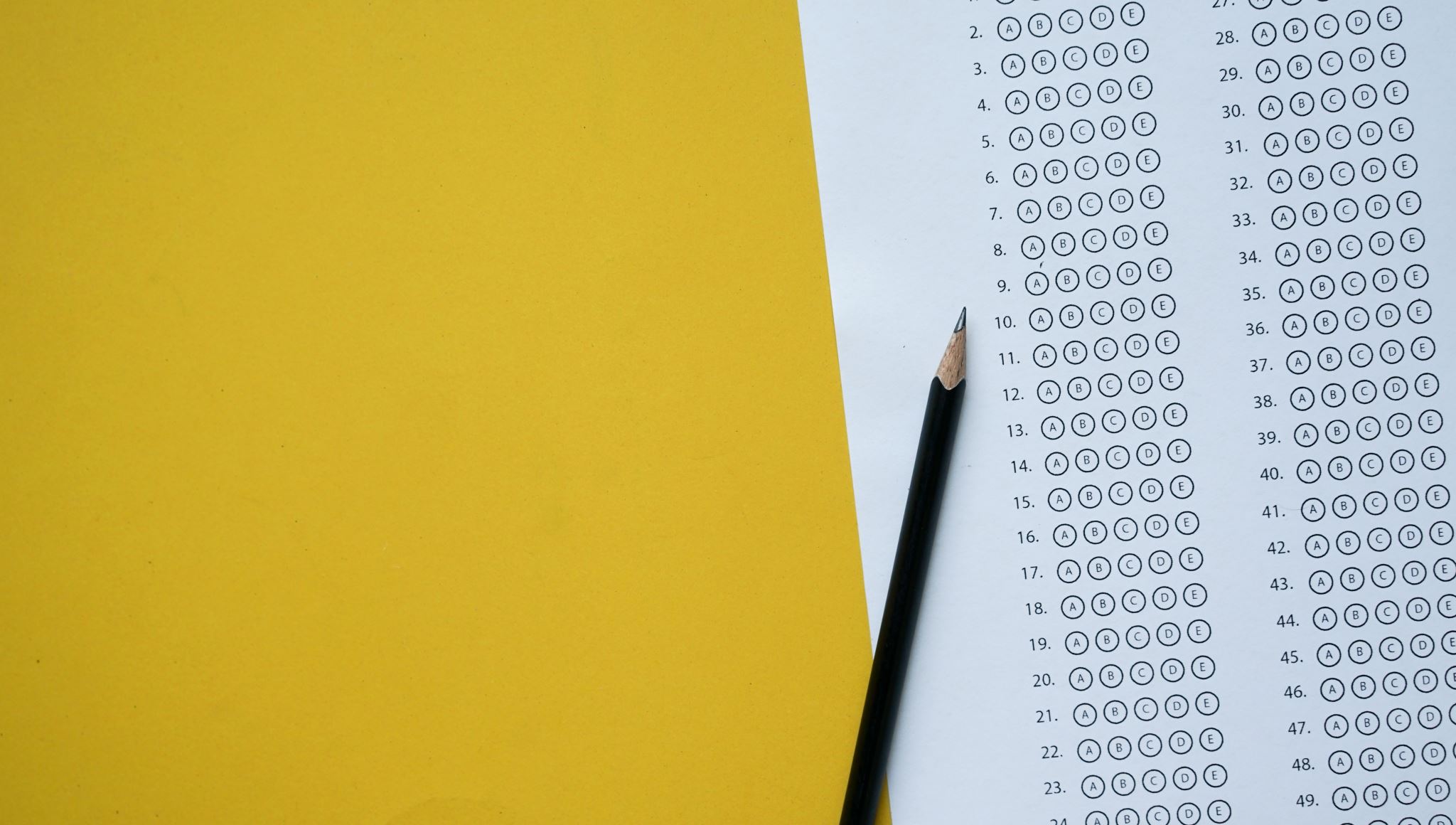 アラビア語の名詞と性別(ページ 16+17)
8/28/2023
Sample Footer Text
8
[Speaker Notes: Arabia-go no meishi to seibetsu
الأسماء العربية و
الجنس
dansei meishi to josei meishi]
文化
でんとうてきな　いしょう
https://alsndoos.com/products
ひじつ
ページ 79
土曜日    السبت 
日曜日الأحد
月曜日الاثنين
火曜日الثلاثاء
水曜日الأربعاء
木曜日الخميس
金曜日الجمعة
話す練習（はなすれんしゅう）
1-あいさつ　　　６－すんでいるばしょ
　　　　　　　　７－ひじつ　
　　　　　　　　８－すきないろ
２－なまえ
３－なんさい
４－くに
５－しごと
リスニングの練習تدريب على الاستماع
https://www.youtube.com/watch?v=okOOqKv1mfE
りょうりのよていをはなしましょうか